«Закончи предложение»
После дождя в небе засияла разноцветная
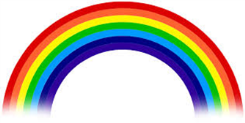 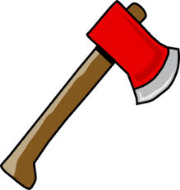 Папа рубит дрова
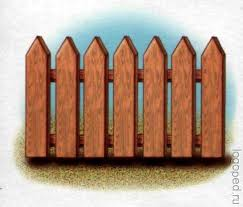 Собака перепрыгнула через
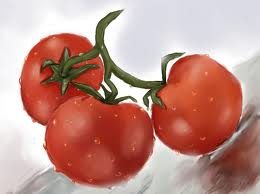 На грядке созрели круглые, красные
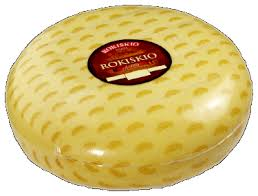 Мышь стащила головку
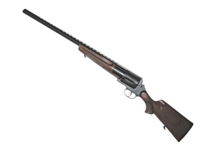 Охотник выстрелил из
«Подарок на День рождение»(подари Роме картинки, про которые можно сказать «мой», а Рае – «моя».
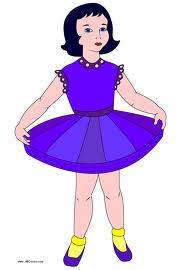 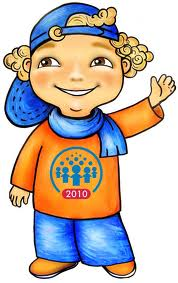 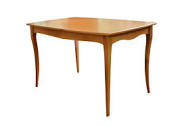 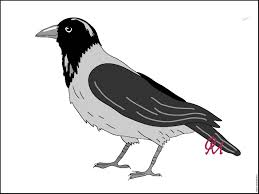 Рая
Рома
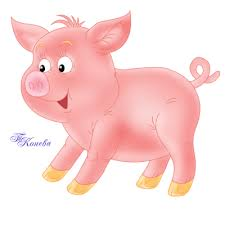 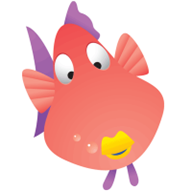 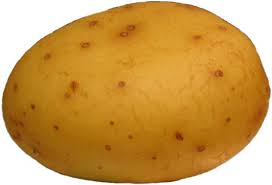 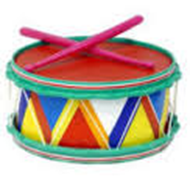 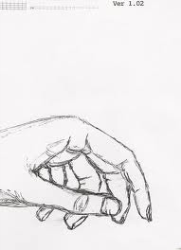 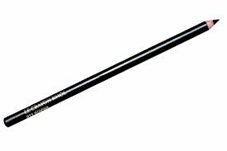 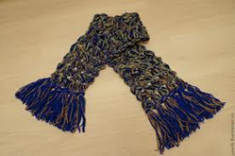 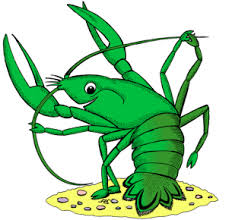 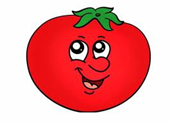 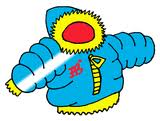 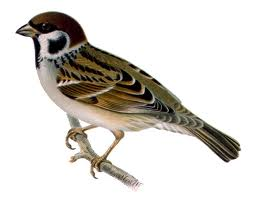 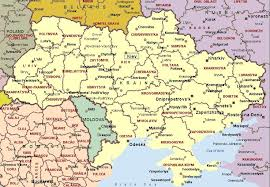 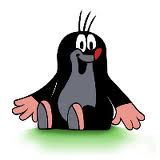 «Спрятанные картинки»(назови картинки,  в которых два слога)
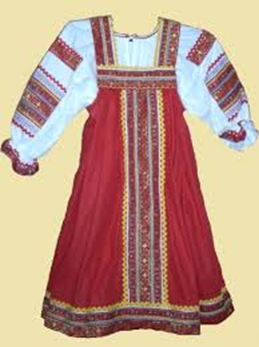 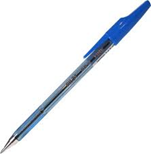 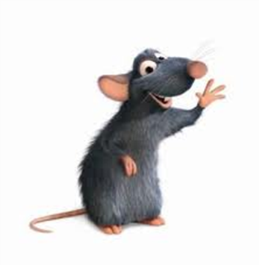 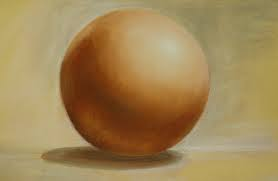 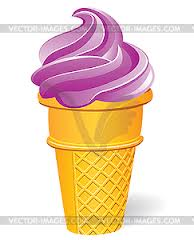 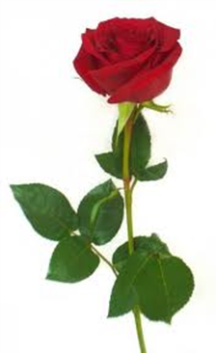 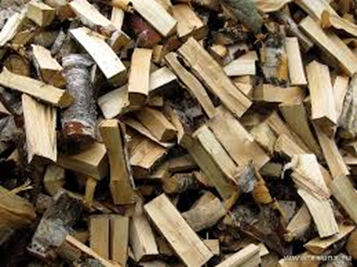 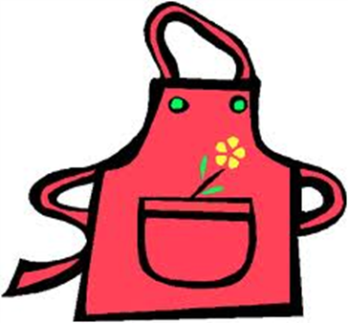 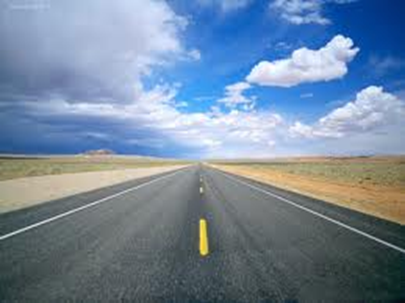 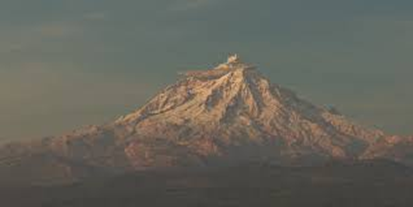